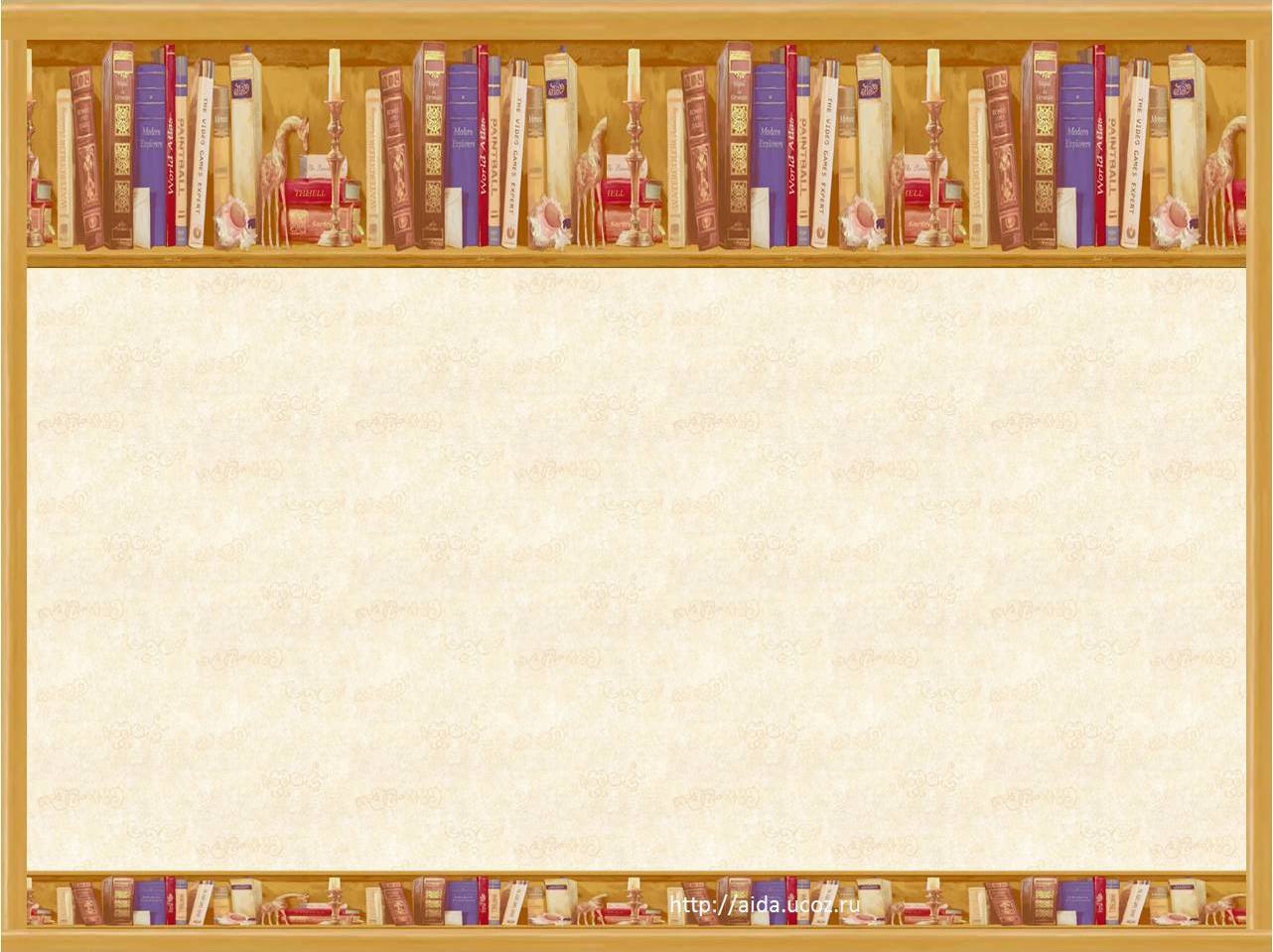 Иван Андреевич Крылов«Ворона и лисица»
Подготовила: учитель начальных классов
Денисенко М. Е.
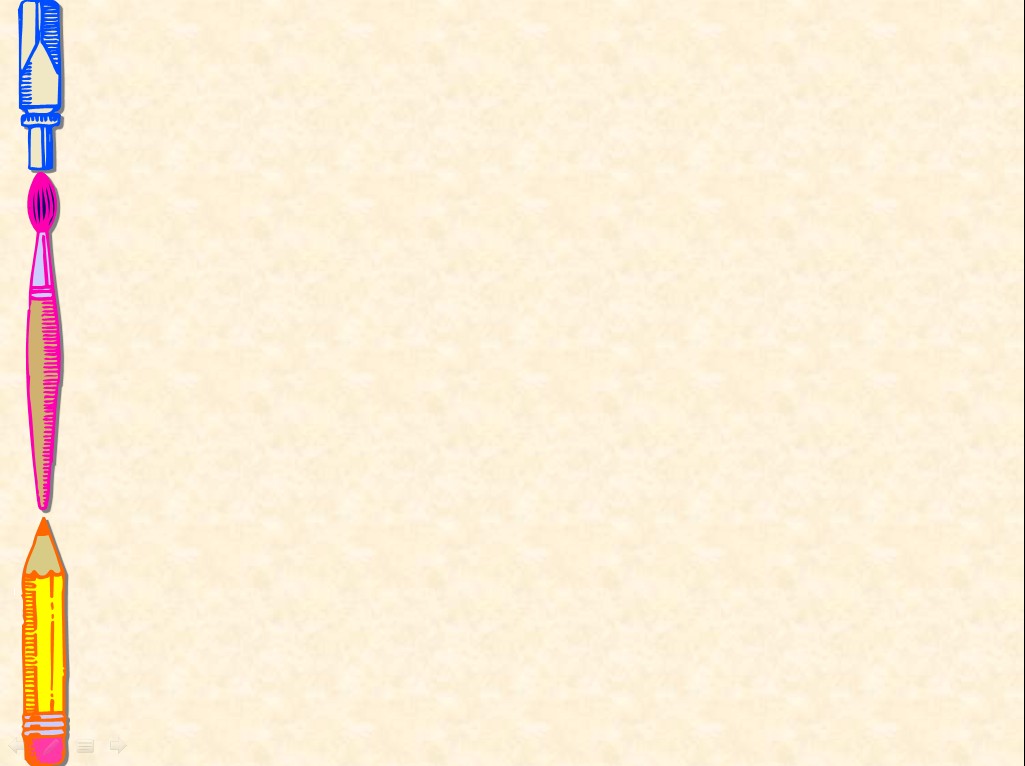 КрыловИван Андреевич
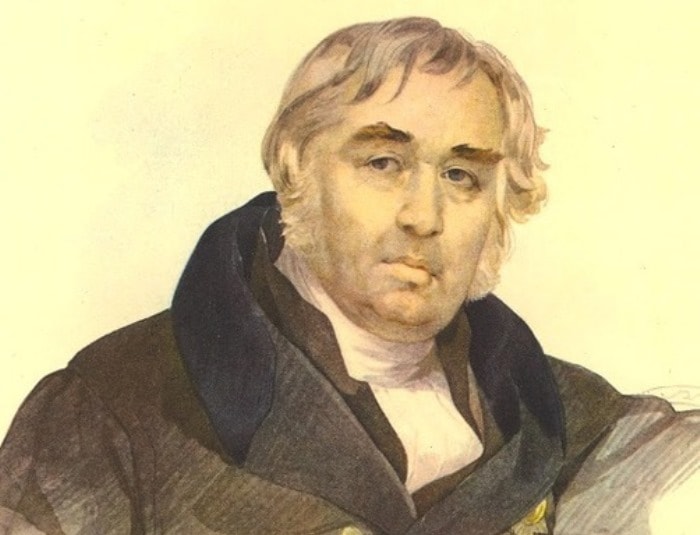 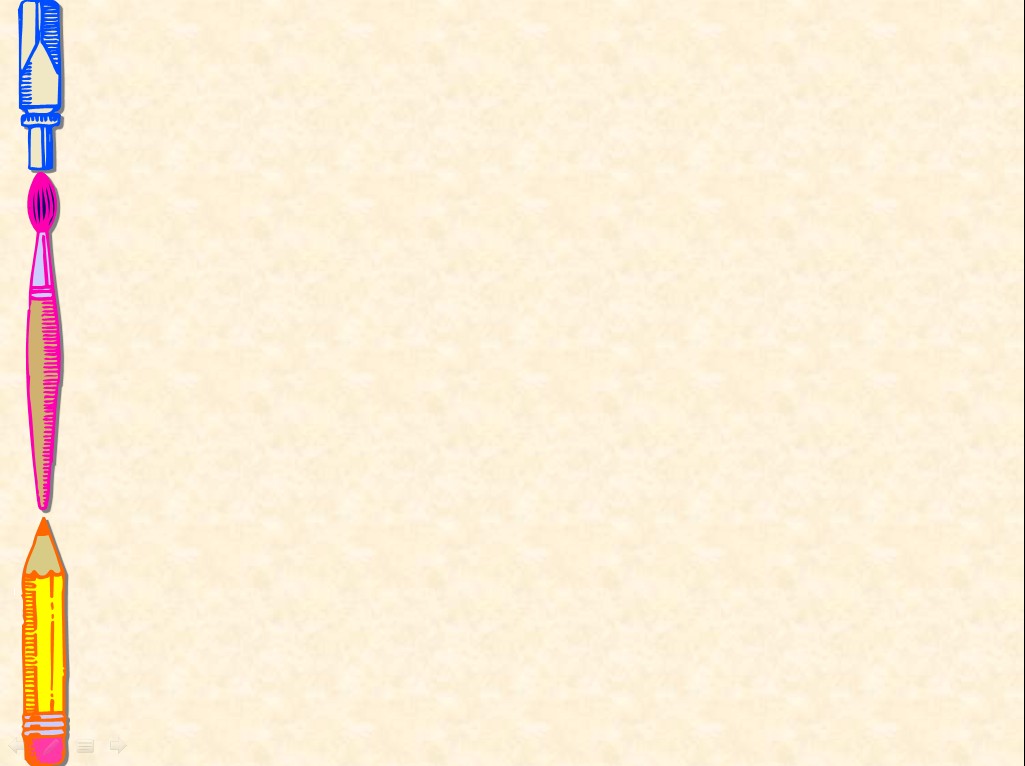 Речевая разминкаОсип орет, Архип не отстает. Кто кого переорет? Осип охрип. Архип осип
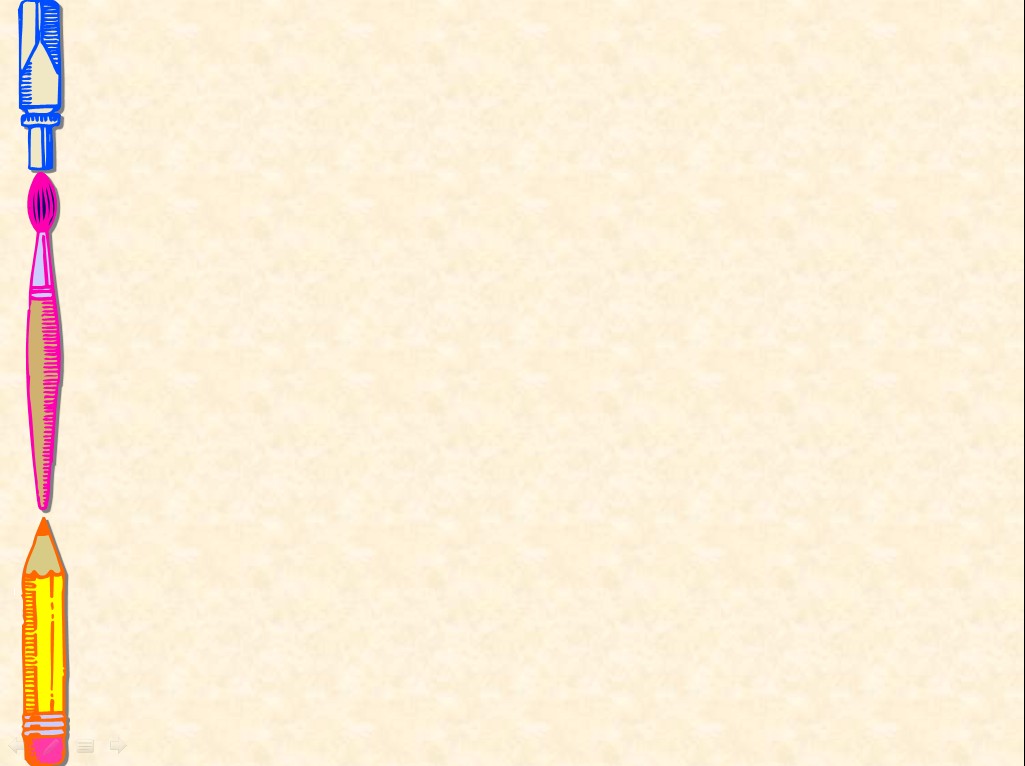 Словарная работаЛесть — лицемерное, угодливое восхваление. Льстец — льстивый человек.Гнусный — внушающий отвращение, омерзительный. Взгромоздиться — взобраться с усилием на что-то высокое.Пленил - привлек внимание, привел в восторг. Вещуньина - принадлежащая вещунье. Зоб — у птиц, насекомых: расширенная часть пищевода, где накапливается и предварительно обрабатывается пища.
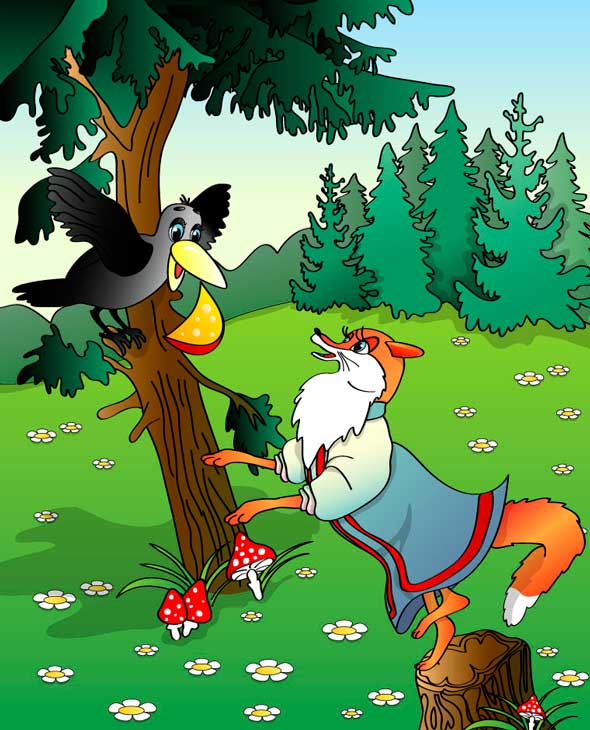 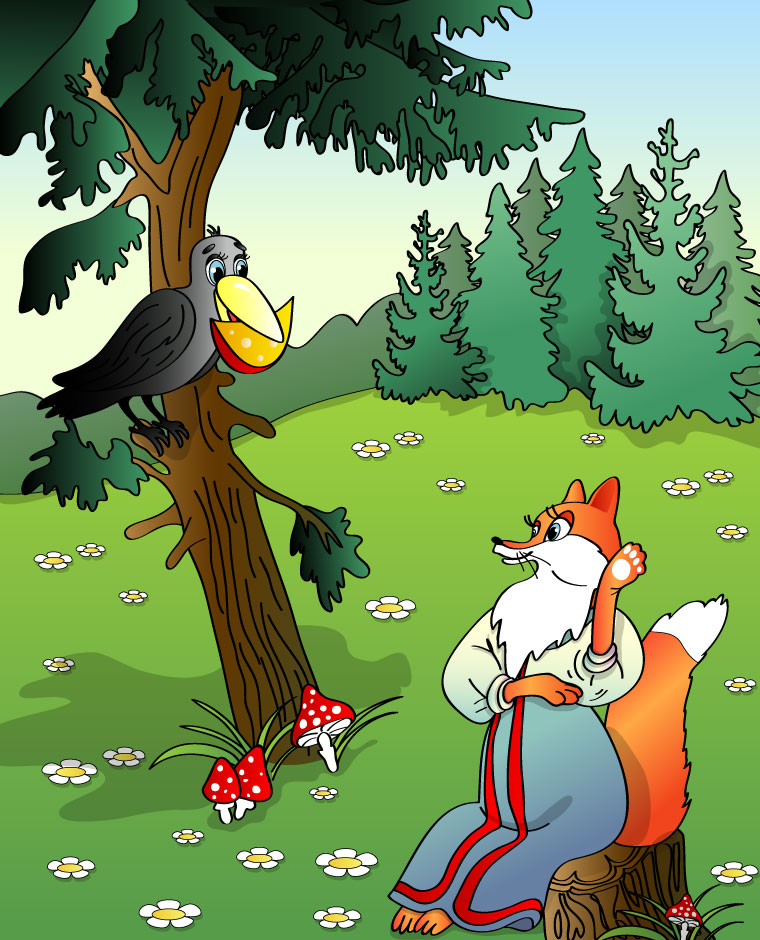 «Ворона и лисица»
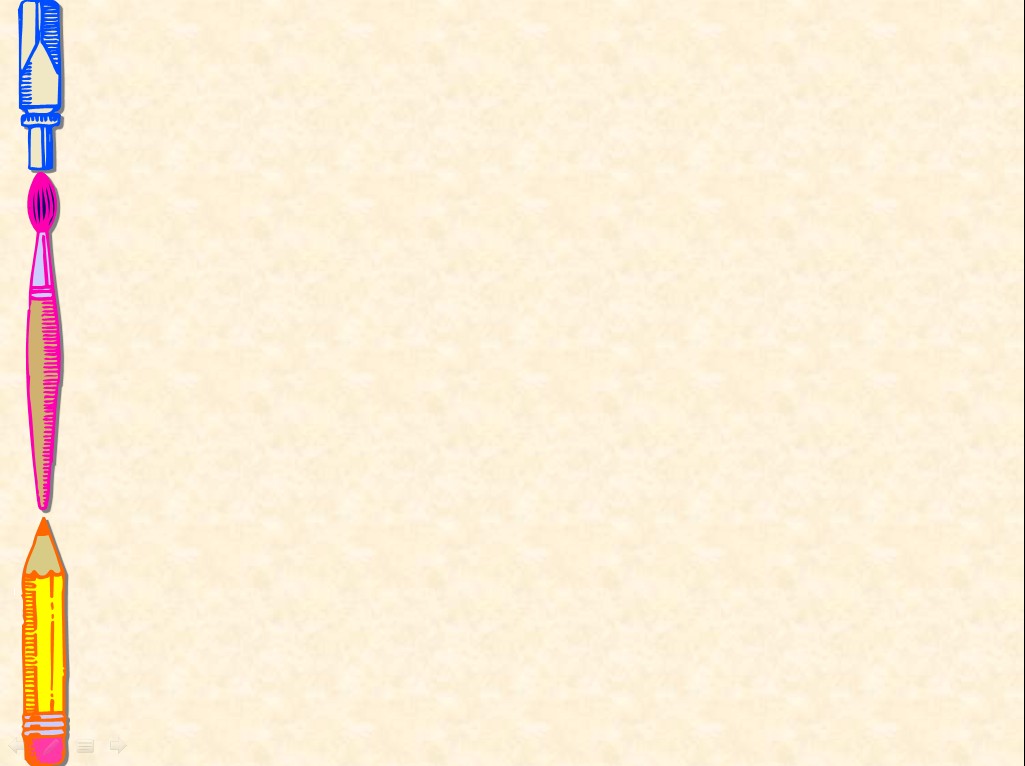 —  Почему Крылов говорит, что лесть вредна, ведь каждому приятно слышать о себе хорошие слова? —  Почему на роль льстеца выбрана Лисица, а ее доверчивой слушательницей стала Ворона? —  Прочитайте, как характеризует Крылов Лисицу. —  Прочитайте ласковые слова, с которыми Лисица обраща­ется к Вороне.—  Как автор передает радость Вороны от льстивых слов Лисицы? —  Соответствуют ли льстивые слова намерениям Лисицы?—  Почему эта история случилась с Вороной?—  Как Лисице удалось достичь своей цели?
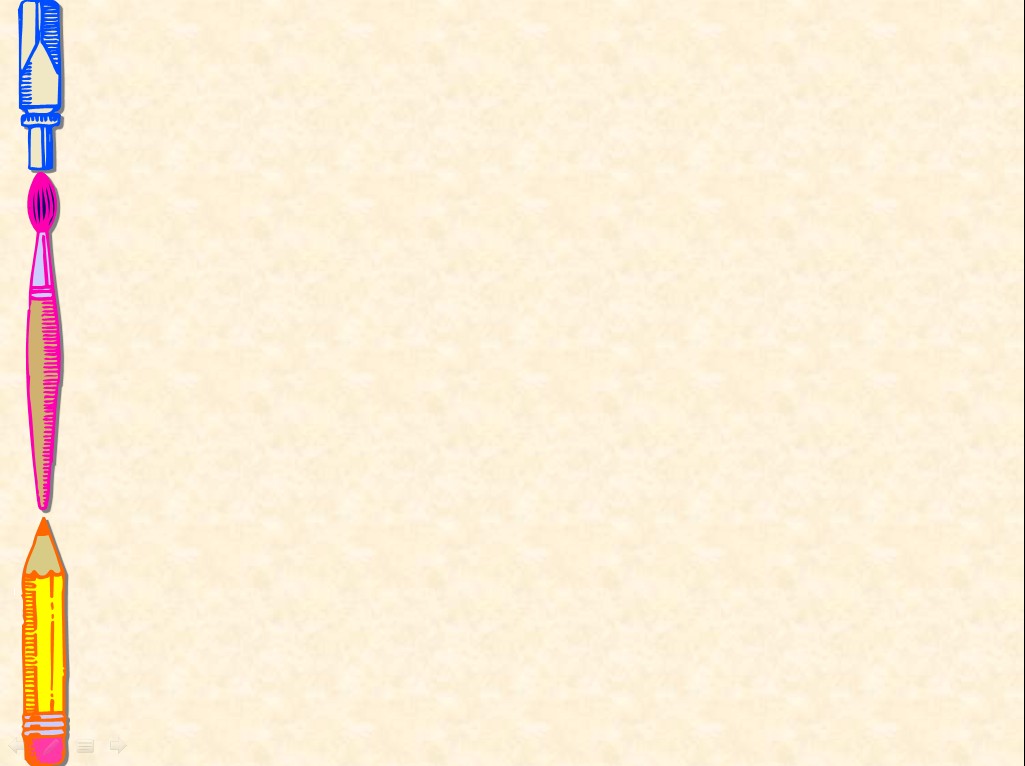 Домашнее задание: с.137 - 139 выразительное чтение
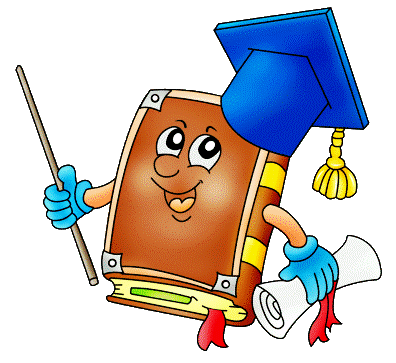